DBMS
Concept of DBMS
Database
A database is a collection of related data which represents some aspect of the real world. A database system is designed to be built and populated with data for a certain task
DBMS
DBMS A database management system is the software system that allows users to define, create and maintain a database and provides controlled access to the data.
A Database Management System (DBMS) is basically a collection of programs that enables users to store, modify, and extract information from a database as per the requirements. DBMS is an intermediate layer between programs and the data. Programs access the DBMS, which then accesses the data.
The following are main examples of database applications:

• Automated teller machines
• Flight reservation systems
• Computerized parts inventory systems
A database management system is a piece of software that provides services for accessing a database, while maintaining all the required features of the data. Commercially available Database management systems in the market are dbase, FoxPro, IMS and Oracle, MySQL, SQL Servers and DB2 etc.
Components of DBMS Environment
There are five major components in the database system environment and their interrelationships are:
• Hardware
• Software
• Data
• Users
• Procedures
Hardware
The hardware is the actual computer system used for keeping and accessing the database. Conventional DBMS hardware consists of secondary storage devices, usually hard disks, on which the database physically resides, together with the associated Input-Output devices, device controllers and· so forth. Databases run on a’ range of machines, from Microcomputers to large mainframes. Other hardware issues for a DBMS includes database machines, which is hardware designed specifically to support a database system.
Software
The software is the actual DBMS. Between the physical database itself (i.e. the data as actually stored) and the users of the system is a layer of software, usually called the Database Management System or DBMS. All requests from users for access to the database are handled by the DBMS. One general function provided by the DBMS is thus the shielding of database users from complex hardware-level detail.
The DBMS allows the users to communicate with the database. In a sense, it is the mediator between the database and the users. The DBMS controls the access and helps to maintain the consistency of the data. Utilities are usually included as part of the DBMS. Some of the most common utilities are report writers and application development.
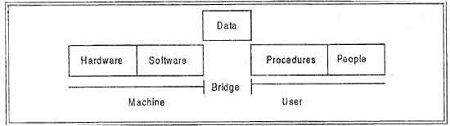 Data
It is the most important component of DBMS environment from the end users point of view. As shown in observes that data acts as a bridge between the machine components and the user components. The database contains the operational data and the meta-data, the ‘data about data’.
The database should contain all the data needed by the organization. One of the major features of databases is that the actual data are separated from the programs that use the data. A database should always be designed, built and populated for a particular audience and for a specific purpose.
Database Users
There are a number of users who can access or retrieve data on demand using the applications and interfaces provided by the DBMS. Each type of user needs different software capabilities. The users of a database system can be classified in the following groups, depending on their degrees of expertise or the mode of their interactions with the DBMS. The users can be:
• Naive Users/ Native Users
• Online Users
• Application Programmers
• Data Base Administrator (DBA)
Naïve Users
Naive Users are those users who need not be aware of the presence of the database system or any other system supporting their usage. Naive users are end users of the database who work through a menu driven application program, where the type and range of response is always indicated to the user.

A user of an Automated Teller Machine (ATM) falls in this category.
Online Users
Online users are those who may communicate with the database directly via an online terminal or indirectly via a user interface and application program. These users are aware of the presence of the database system and may have acquired a certain amount of expertise with in the limited interaction permitted with a database.
Specialized Users
Such users are those, who write specialized database application that do not fit into the fractional data-processing framework. For example: Computer-aided design systems, knowledge base and expert system, systems that store data with complex data types (for example, graphics data and audio data).
Application Programmers
Professional programmers are those who are responsible for developing application programs or user interface. The application programs could be written using general purpose programming language or the commands available to manipulate a database.
Database Administrator
The database administrator (DBA) is the person or group in charge for implementing the database system, within an organization. The “DBA has all the system privileges allowed by the DBMS and can assign (grant) and remove (revoke) levels of access (privileges) to and from other users. DBA is also responsible for the evaluation, selection and implementation of DBMS package.
Procedures
Procedures refer to the instructions and rules that govern the design and use of the database. The users of the system and the staff that manage the database require documented procedures on how to use or run the system.
These may consist of instructions on how to:
• Log on to the DBMS.
• Use a particular DBMS facility or application program.
• Start and stop the DBMS.
• Make backup copies of the database.
• Handle hardware or software failures.
Advantages of DBMS
Controlling Redundancy
Integrity can be enforced
Inconsistency can be avoided
Data can be shared
Standards can be enforced
Restricting Unauthorized access
Solving Enterprise Requirement than Individual Requirement
Providing Backup and Recovery
Cost of developing and maintaining system is lower
 Data Model can be developed
 Concurrency Control
Disadvantages of DBMS
Complexity
Memory size
Performance
Higher impact of a failure
Cost of DBMS software
Additional Hardware costs
Cost of Conversion
Thank YOU…